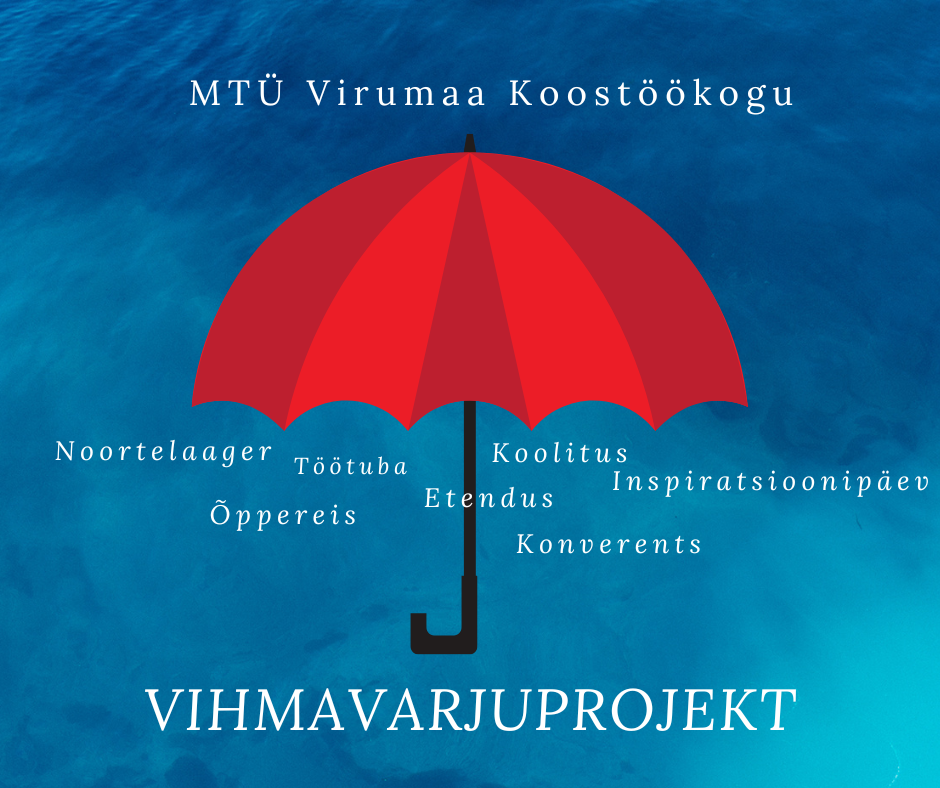 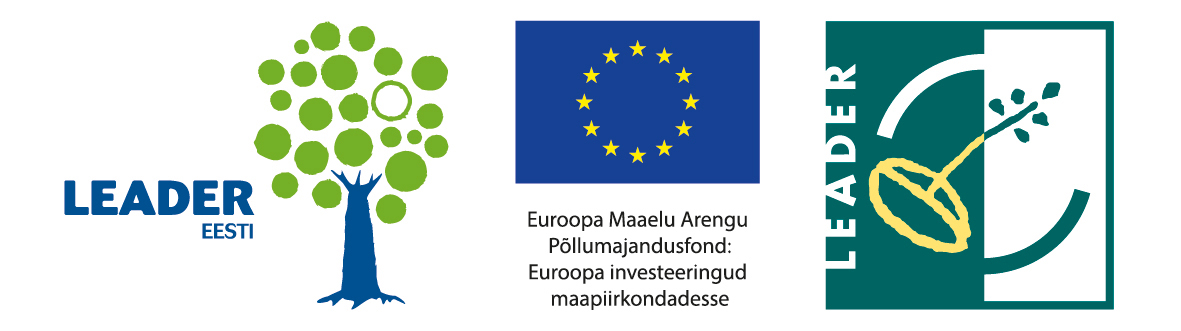 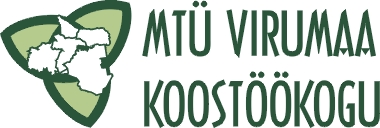 INFO 2.taotlusvooru jaoks 
30.Märts 2023 
Anu Horn
VIHMAVARJUPROJEKTIDE LÜHIKIRJELDUS JA EESMÄRGID
Projektitegevused on suunatud Virumaa Koostöökogu piirkonna MTÜ/SA-tele, kes panustavad piirkonna arengusse ja kogukondade tugevdamisesse läbi erinevate sündmuste, ürituste, tegevust, laagrite jne. Eesmärk on kaasata erinevatesse tegevustesse võimalikult suur hulk piirkonna noori, külasid, kogukondi, huvigruppe. Lubatud on ka nt kahe erineva MTÜ/SA omavaheline koostööprojekt, selleks et teha piirkonnas midagi suurt ja tulemuslikku. 
Vihmavarjuprojekti  „Tugevad kogukonnad“ eesmärgiks on toimekate ja ühtehoidvate kogukondade loomise toetamine ja tugevdamine läbi kogukondlike tegevuste. Need aitavad täita VIKO strateegia eesmärke: tõsta noorte ja kogukonna ettevõtlushoiakuid ja oskusteadmiste taset ning laiendada nende silmaringi.
VIHMAVARJUPROJEKTE RAKENDATAKSE VIRUMAA KOOSTÖÖKOGU tegevuspiirkonNAS
LÜGANUSE VALD 
Kogu valla territoorium, sealhulgas Kiviõli linn 
VIRU-NIGULA VALD 
Aseri alevik ja kaheksa küla: Aseriaru, Kalvi, Kestla, Koogu, Kõrkküla, Kõrtsialuse, Oru ja Rannu külad 
VINNI VALD 
Rägavere piirkonna 15 küla: Aarla, Aasuvälja, Kantküla, Kõrma, Lavi, Miila, Mõedaka, Männikvälja, Nurkse, Nõmmise, Põlula, Sae, Uljaste, Ulvi ja Viru-Kabala külad
TOETATAVAD TEGEVUSED JA TOETUSE SAAJAD
Noortele ja kogukonnaliikmetele suunatud tegevused – laagrid, inspiratsioonipäevad, töötoad, koolitused jms 
Õppereisid (Eesti sisesed) ja koolitused
Koostööle suunavad tegevused, töötoad, õppepäevad, seminarid, konverentsid, laadad, etendused
Toetuse saajad on kolmanda sektori organisatsioonid (MTÜd ja SAd)
Toetuse saajad ja nõuded
Toetuse saajad on kolmanda sektori organisatsioonid (MTÜd ja SAd)
Nõuded toetuse saajale ja taotlusele:
Tegevused viiakse ellu VIKO tegevuspiirkonnas- Lüganuse vald,  Vinni vald (endise Rägavere valla territoorium) ja Viru-Nigula vald (endise Aseri valla territoorium). 
Taotlejal ei tohi olla maksuvõlga ning majandusaasta aruanded peavad olema esitatud
Taotleja on kohustatud projekti ellu viima 7 kuu jooksul alates toetusotsuse saamisest (projekti  periood käesolevas voorus on 01.08.2023 kuni 28.02.2024) 
Projekti 6-kuulisel perioodil peab olema minimaalselt 2 tegevust, mis on soovitatav jagada igasse kvartalisse 
Minimaalne arve lõppsumma vähemalt 100 eurot
Arve juurde tuleb taotlejal igakordselt esitada sündmuse toimumise kohta registreerimisleht  
Kokku võib taotlejal olla kuni 10 kuluarvet.
Toetuse saaja ei või ise osutada teenust (tuleb teenus sisse osta) ning olla seotud pakkujaga. 
Kulude tasumiseks esitatakse Virumaa Koostöökogule üritusega seotud kuulutus, päevakava, osalejate nimekiri, fotod sündmusest, arved, pakkumised. Teavitustegevustes tuleb kasutada VIKO ja Leader logosid.
Toetuse saaja ülesanded ja kohustused
Tegevuse planeerimine ja elluviimine 7 kuu jooksul, peale VIKO otsuse laekumist.
Periood on 01.augustist 2023 kuni 28.veebruarini 2024
Teavitama projektitoetuse abil toetatava tegevuse elluviimisest vastavalt maaeluministri 22. detsembri 2015. a määruses nr 26 „Maaelu arengu toetuse andmisest ja kasutamisest teavitamise, toetatud objektide tähistamise ning Euroopa Maaelu Arengu Põllumajandusfondi (EAFRD) osalusele viitamise täpsem kord perioodil 2014–2020“ kehtestatud nõuetele. 
Turundamine, tegevuste ja tulemuste kajastamine meedias, FB-s, kodulehel nii taotlejal kui ka VIKO-l
Eelarve kasutamise jälgimine, vajadusel suhtlemine VIKO tegevtöötajaga 
Projekti aruande, tulemuste ja tagasiside aruande esitamine tegevusgrupile VIKO vormil hiljemalt 30 päeva jooksul peale projektiperioodi lõppu (antud voorus siis 31.märtsiks 2024)
Avalduse esitamisega kinnitab taotleja, et tal on olemas vajalik 10%-line omaosalus
ABIKÕLBLIKUD TEGEvused ja kulud
Ruumide rent, koolitaja või ürituse läbiviija tasu teenusena
Osalejate transport, toitlustus ja majutus
Muud otseselt tegevuste läbiviimisega seotud kulud.
Kulu peab olema mõistlik, põhjendatud, selge, üksikasjalikult kirjeldatud, majanduslikult otstarbekas ja vajalik tegevuse eesmärgi saavutamiseks!
 Toetusraha kasutamisel tuleb olla otstarbekas ja säästlik!
Mitteabikõlbulikud tegevused
Investeeringud põhivarasse, sh remondi- ja ehitustööd
Vabatahtlik tasustamata töö (ei saa näidata omaosalusena!) 
Projektijuhtimine
Käsundus- või töölepingutega vormistatud töötamine (koolitaja, ürituse juht vms), need on vaja osta sisse teenusena  
Ettevalmistavad tegevused, mis on varem tehtud, tagasiulatuvalt projekti koosseisu lisada ei saa 
Kingitused, auhinnad või meened
Esitatavad dokumendid toetuse saamiseks
Toetuse taotluse avaldus VIKO vormil
Võib lisada juurde eelarve aluseks olevaid hinnapakkumisi, kuid see ei ole kohustuslik 
Peale positiivset toetusotsust võetavad hinnapakkumised tuleb võtta VIKO nimele. Eelnevalt tuleb antud tegevustes kokku leppida VIKO tegevtöötajaga, kelle meililt pakkumused väljastatakse. 
Taotleja viib projekti tegevused 100% ellu. Arved peale tegevuste elluviimist esitab teenusepakkuja VIKO-le, VIKO tasub teenusepakkujale otse, peale kuludokumentide saamist. VIKO ei maksa ettemaksu. 
Enne iga projekti tegevuskavas plaanitud üritust tuleb teavitada VIKO tegevtöötajat ja avaldada ka vastav kuulutus/reklaam/teavitus sotsiaalmeedias või mujal.   
Taotleja esitab VIKO-le (osalejate nimekirjad, päevakavad, sotsiaalmeedialingid, fotod jne).
Toetuse maksimaalne suurus ja määr
Maksimaalne toetussumma – 4995 EUR, millele lisandub 10 % omaosalust 
Toetuse määr on  90% 
Toetust saab 90% (arvutuskäik : kui 4995 on 90%, siis 555.- on 10% ja projekti kogumaksumus on 5550 eurot)
Taotletav toetus võib olla väiksem, kuid mitte vähem kui 1000 eurot! 
Projekti kogumaksumus võib olla ka suurem kui 5550 eurot, sellisel juhul lisab taotleja juurde suurema kui 10%-lise omaosaluse
VIKO teeb taotlejale arve 10% omaosaluse eest, mille taotleja tasub 5 päeva jooksul. Arve teeme teie MTÜ-le projekti lõpupoole, kui on juba teada teie projekti lõplik kogumaksumus ja/või kogutud on osalustasud
Projeki tulemuste mõõtmine
Kogu piirkonna kaasatus, kaasatus kõikidest omavalitsustest (3 KOV-i)
Projektis osalevate noorte ja kogukonnaliikmete arv vähemalt 20
Korraldatud sündmuste, seminaride, koolituste, töötubade arv 1-3
Taotluse hindamiskriteeriumid
1.	Projekti seos Virumaa Koostöökogu strateegiaga  (jah/ei)
2.	Kas projekt viiakse elu VIKO piirkonnas (jah/ei) 
3.	Projekti tegevused on seotud otseselt VIKO vihmavarjuprojekti taotluse eesmärgiga (jah/ei) 
4.	Kulud on vastavuses projekti tegevustega  ja mõistlikud ( jah/ei)
5.	Kas projekti tulemusena tõuseb taotleja jätkusuutlikkus (jah/ei)
6.	Kas projekti tulemusena tugevneb kohalik kogukond (jah/ei) 
7.	Kas projekt kaasab piisaval hulgal kogukonnaliikmeid (jah/ei) 
8.	Kas tegemist on koostööprojektiga (jah/ei)
! Alla lävendi jäävad taotlused, mis on saanud hindajatel 3 või rohkem „Ei”-vastust
Vihmavarjuprojektide 1. TAOTLUSVOOR ON AVATUD 01.mai kuni 14.mai 2023
Taotlused digiallkirjastatult tuleb esitada otse VIKO-le e-postiga aadressile info@viko.ee ning olema VIKO postkastis hiljemalt pühapäeval, 14.mail,  kell 23.59. 
Taotluse, tegevuskava ja eelarve kontrollib üle VIKO tegevtöötaja ja vajadusel saadab tagasi parandamiseks, andes selleks 3 tööpäeva aega 
Otsused: vihmavarjuprojekti taotlusi hindab hindamise töörühm, kuni 5 liiget ja rahastusotsused kinnitab VIKO juhatus
Otsused tulevad enne jaanipäeva ja alates 1.augustist 2024 võib tegevusi planeerida
TAOTLEJATE NÕUSTAMINE JOOKSVALT:
+372 5302 6061
anu.horn@viko.ee 

AITÄH KUULAMAST!
WWW.VIKO.EE